SS7E8c: Compare and contrast the economic systems in China, India, Japan, and North Korea.
China
40 % of the Chinese economy is still based in state-run industries 
60% of the economy is based on the private sector in where producers and consumers make production decisions 
Communist govt has final say in all economic matters
Mao Zedong’s Great Leap Forward failed and China has since began giving citizens more economic freedom (becoming more market oriented)
Place on the continuum: China is slightly on the market side of center on the continuum.
India
Govt controls basic industries and influences agriculture and industry, but free enterprise and entrepreneurship are common
India has an increasingly educated workforce particularly in areas of engineering and computer science. 
Since 1991, India has slowly allowed the markets to open up to private sector domestic and foreign businesses.
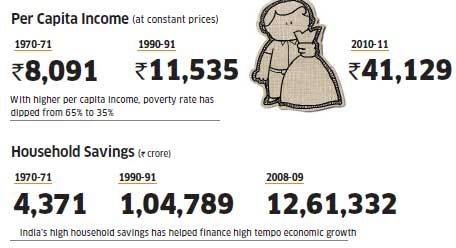 Place on the continuum: India would be more to the market side of the continuum than China.
Japan
Huge investment in human and capital resources
Very high literacy rate, GDP, and per capita income
Japan has one of the most developed economies in the world
Japan’s economy is primarily market driven with supply and demand determining what will be produced. 
The few industries that are highly government-controlled, such as agriculture, have much lower productivity rates than those industries controlled by market forces. 
Private businesses determine their own production processes in most of the economy.
Place on the continuum: Out of all four countries in this element, Japan would be the closest to the market side of the continuum.
North Korea
Govt owns all land and resources
No entrepreneurship allowed
Although there have been some small market reforms recently, the majority of legal economic activities are centrally controlled by the government. 
Approximately one fourth of all domestic output is devoted to maintaining the military. This severely limits the amount of goods and services that make it to the rest of the people of North Korea.
Place on the continuum: North Korea would be much more to the command side of the continuum than any of the other nations discussed. One of the most command economies in the world today.
SS7E10: The student will describe factors that influence economic growth and examine their presence or absence in India, China, and Japan.
India
China
Japan